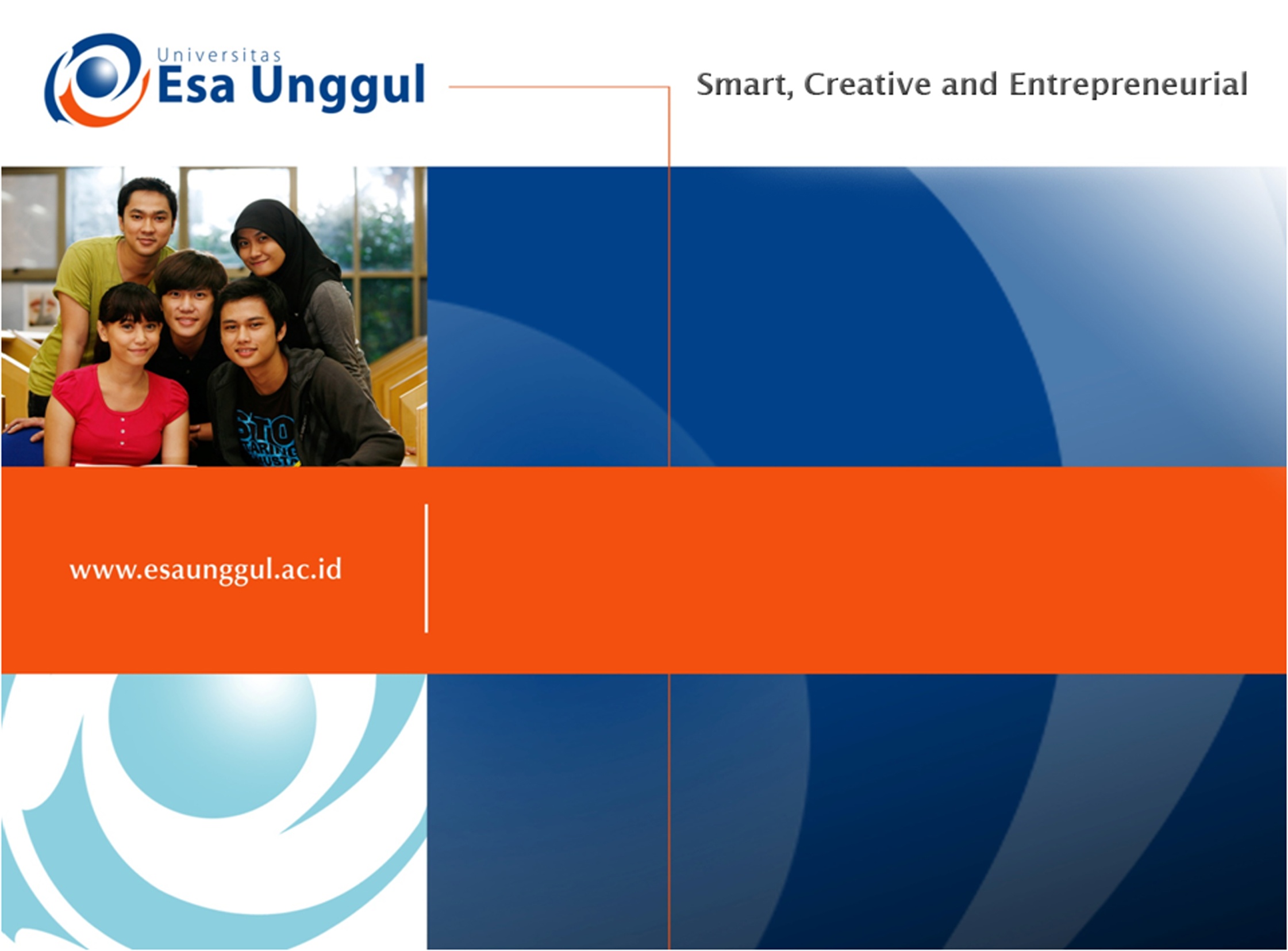 Konsep Manajemen Bencana
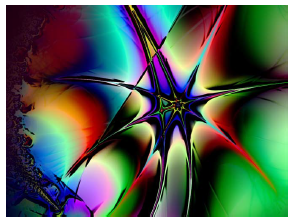 Latar Belakang
Bencana = disaster 
disaster  peredaran bintang yang sedang tidak beres, dan berakibat bencana di bumi

Zaman Mesir Kuno, Babylonia  orang menggunakan peredaran matahari, bulan, bintang dalam kaitan dengan musim, untuk jadwal menanam

Sampai sekarang banyak orang percaya ada hubungan antara kejadian bintang yang nampak di langit dengan kejadian bencana bumi
Top 5 Bencana di Indonesia (korban >100)
Tsunami 26 Desember 2004 di Aceh, Nias, Asia Selatan, Asia Tenggara, dan Afrika. Korban lebih dari 200.000 orang (150.000 orang di Aceh dan Nias)
Gunung Tambora meletus, tahun 1815. Korban 92.000 orang
Tsunami Gunung Krakatau meletus, 26 Agustus 1883. Korban 36.417 orang
Gempa tektonik 6.2 SR di Yogyakarta, 27 Mei 2006. Korban 6.234 Orang
Gunung kelud, meletus 19 Mei 1919. korban meninggal 5. 115 orang
Penyebab Bencana
Potensi penyebab bencana di Indonesia dapat dikelompokkan dalam 3 (tiga) golongan yaitu faktor alam, faktor perbuatan, dan faktor sosial.



Menyadari kondisi Indonesia yang rawan bencana dan berdasarkan kasus bencana yang pernah terjadi sebelumnya, Pemerintah Indonesia pada tanggal 26 April 2006 mengeluarkan UU No.24 tentang penangulangan bencana di Indonesia
Definsi
Bencana (disaster) : tiap kejadian bahaya yang mengakibatkan kerusakan, gangguan ekonomi, kematian atau penurunan kondisi kesehatan dan pelayanan kesehatan sedemikian rupa hingga memerlukan tanggapan luarbiasa dari pihak di luar wilayah atau penduduk yang sedang menyandangnya (WHO)

Kegawatdaruratan (emergency) : kejadian tak terduga atau memerlukan tindakan segera. Hasil dari bencana biasanya menimbulkan situasu kegawatdaruratan.

Bencana adalah Interaksi antara Bahaya dan Penduduk
Pengertian Manajemen Bencana
Menurut United Nation Development Program (UNDP) bencana adalah suatu kejadian yang ekstrem dalam lingkungan alam atau manusia yang secara merugikan mempengaruhi kehidupan manusia, harta benda atau aktivitas sampai pada tingkat yang menimbulkan bencana
Menurut NFPA 1600: Strndard on disaster/ emergency Management and Business Continuity Programs. 
Manajemen bencana adalah upaya sistematis dan komprehensif untuk menangulangi semua kejadian bencana secara cepat, tepat, dan akurat untuk menekan korban dan kerugian yang ditimbulkannya
Tujuan Manajemen Bencana
Mempersiapkan diri menghadapi semua bencana atau kejadian yang tidak diinginkan
Menekan kerugian dan korban yang dapat timbul akibat dampak suatu bencana atau kejadian
Meningkatkan kesadaran semua pihak dalam masyarakat atau organisasi tentang bencana sehingga terlibat dalam proses penanganan bencana
Melindungi anggota masyarakat dari bahaya atau dampak bencana sehingga korban dan penderitaan yang dialami dapat dikurangi
Asas manajemen bencana
Kemanusiaan
Keadilan
Kesamaan kedudukan dalam hukum dan pemerintahan
Keseimbangan, keselarasan dan keserasian
Ketertiban dan kepastian hukum
Kebersamaan 
Kelestarian lingkungan hidup
Ilmu pengetahuan dan teknologi
Perundangan bencana di Indonesia
UU No.24 tahun 2007 tentang Penanggulangan bencana
PP No.21 tahun 2008 tentang Penyelenggaraan Penangulangan Bencana 
PP No.22 tahun 2008 tentang pendanaan dan pengelolaan bantuan bencana
PP No.23 tahun 2008 tentang peran serta lembaga internasional dan lembaga asing non pemerintah dalam penangulangan bencana
PP No.8 tahun 2008 tentang badan nasional penanggulangan bencana
Jenis Bencana
Bencana Alam 




Bancana Teknologi



Kegawatdaruratan Komplex
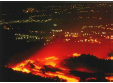 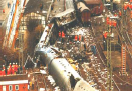 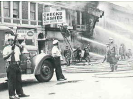 Bencana di Indonesia (2004)
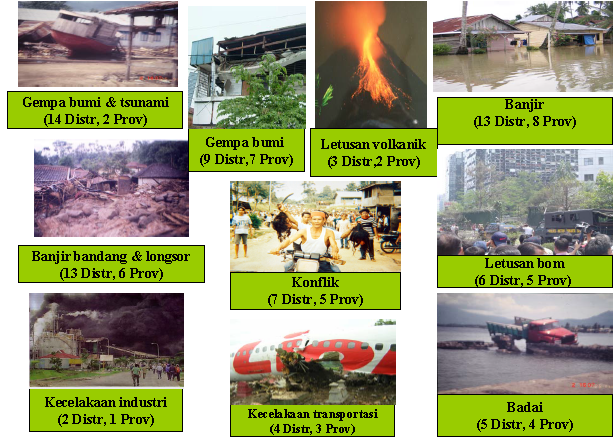 Bencana di Indonesia (2005)
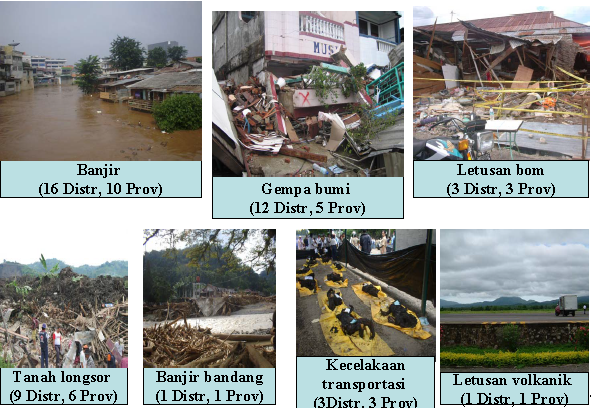 Akibat Bencana
Fungsi normal dan kehidupan masyarakat terganggu
Bencana melampaui kemampuan mekanisme masyarakat untuk mengatasinya
Gangguan yang mengakibatkan bencana menyebabkan kemampuan untuk berfungsi normal dengan bantuan dari luar
Kematian dan kecacatan
Kerugian infrastruktur dan bekalan (akibat langsung)
Kerugian atau terganggunya penyampaian pelayanan kesehatan baik rehabilitatif, kuratif, penemuan kasus, protektif maupun promotif (akibat tak langsung)
Korban Bencana
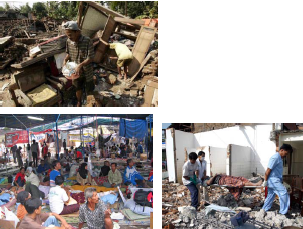 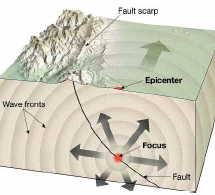 Bahaya yg menimbulkan bencana
Manusia mengalami akibat bencana
Manusia menyandang bencana dengan kerugian harta, kecideraan dan kematian
Konsep Dasar Disaster
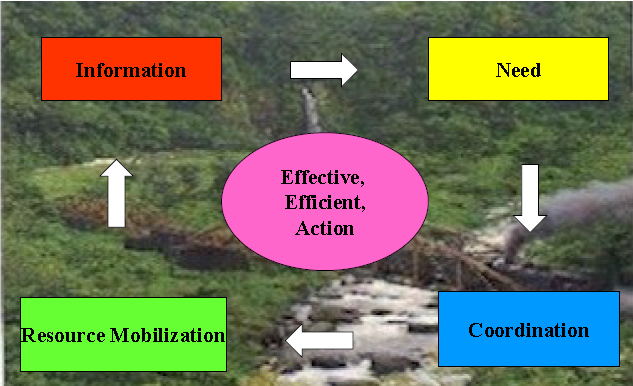 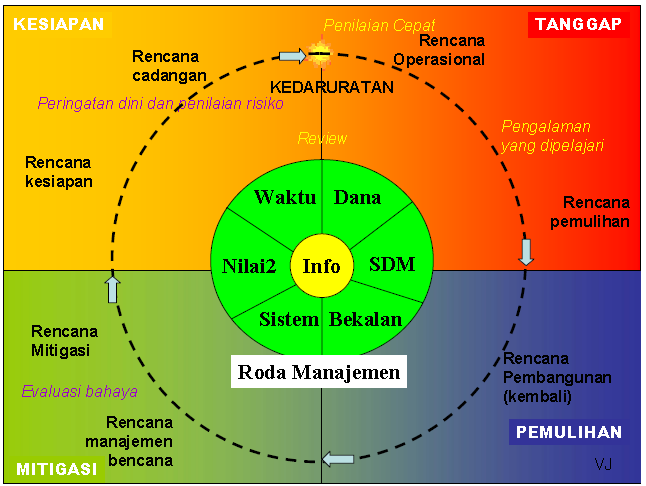 TERIMAKASIH